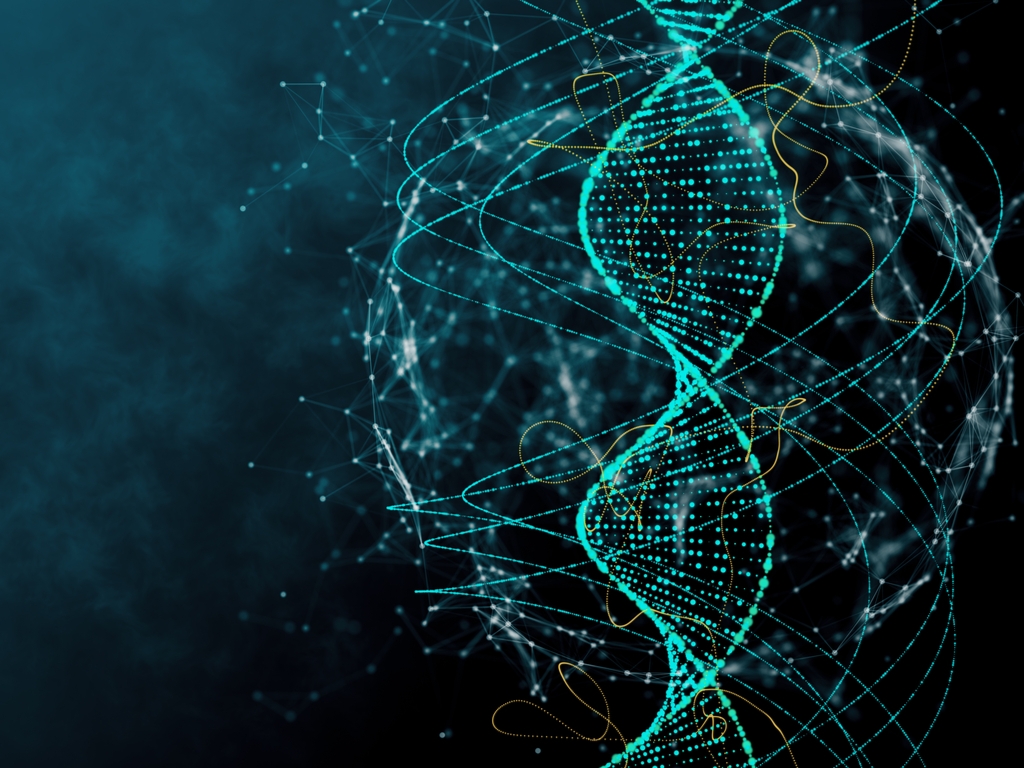 DNA AND 
GENOMICS
ALENA PANCE
UNIVERSITY OF HERTFORDSHIRE
ACTIVITY 1
Your supervisor asks you to organise the -80C freezer, where you have several boxes of samples, including bacteria 
samples with various plasmids containing sequences you were working with. While going through one of the boxes, 
you overdo the ethanol spraying and some of the labelling on the tubes gets rubbed off. Unsure whether they are 
important or even precious, you don’t dare throwing them away.
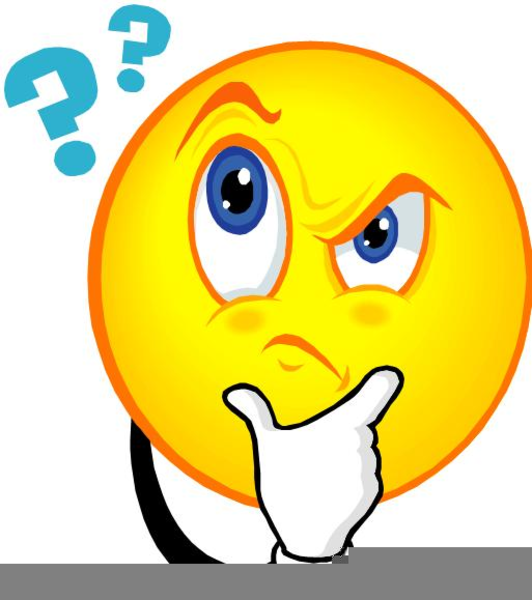 So what do you do?
As you are a lazy student, you decide to opt for the easiest option 
requiring the least work. You grow the bacteria, extract the DNA 
and send it for sequencing.
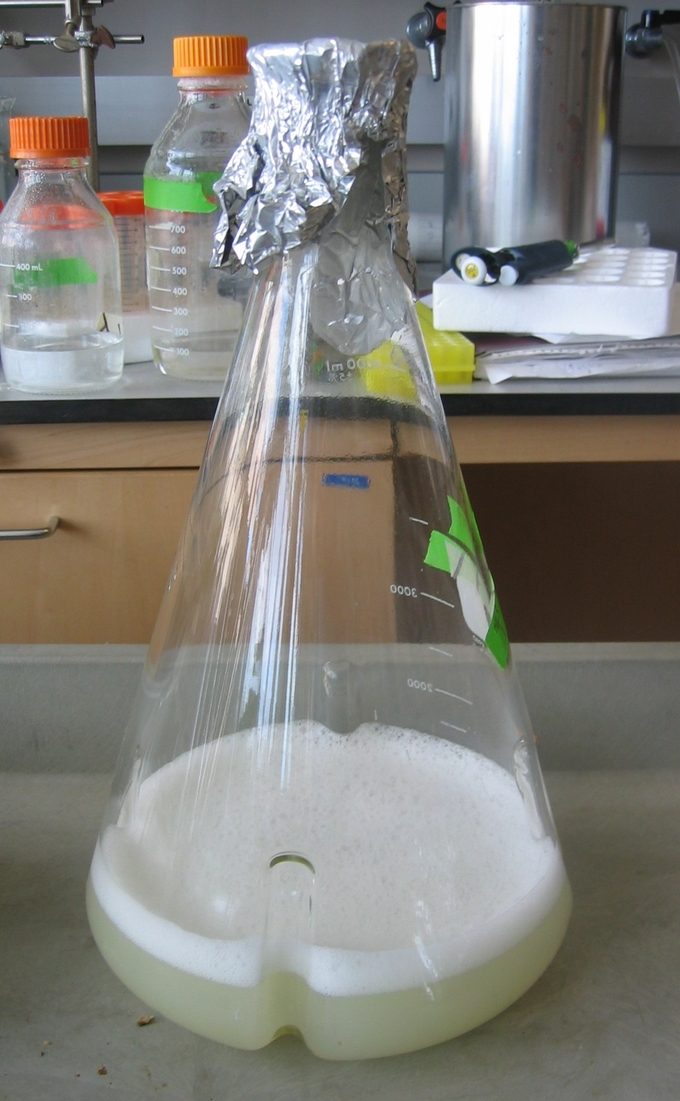 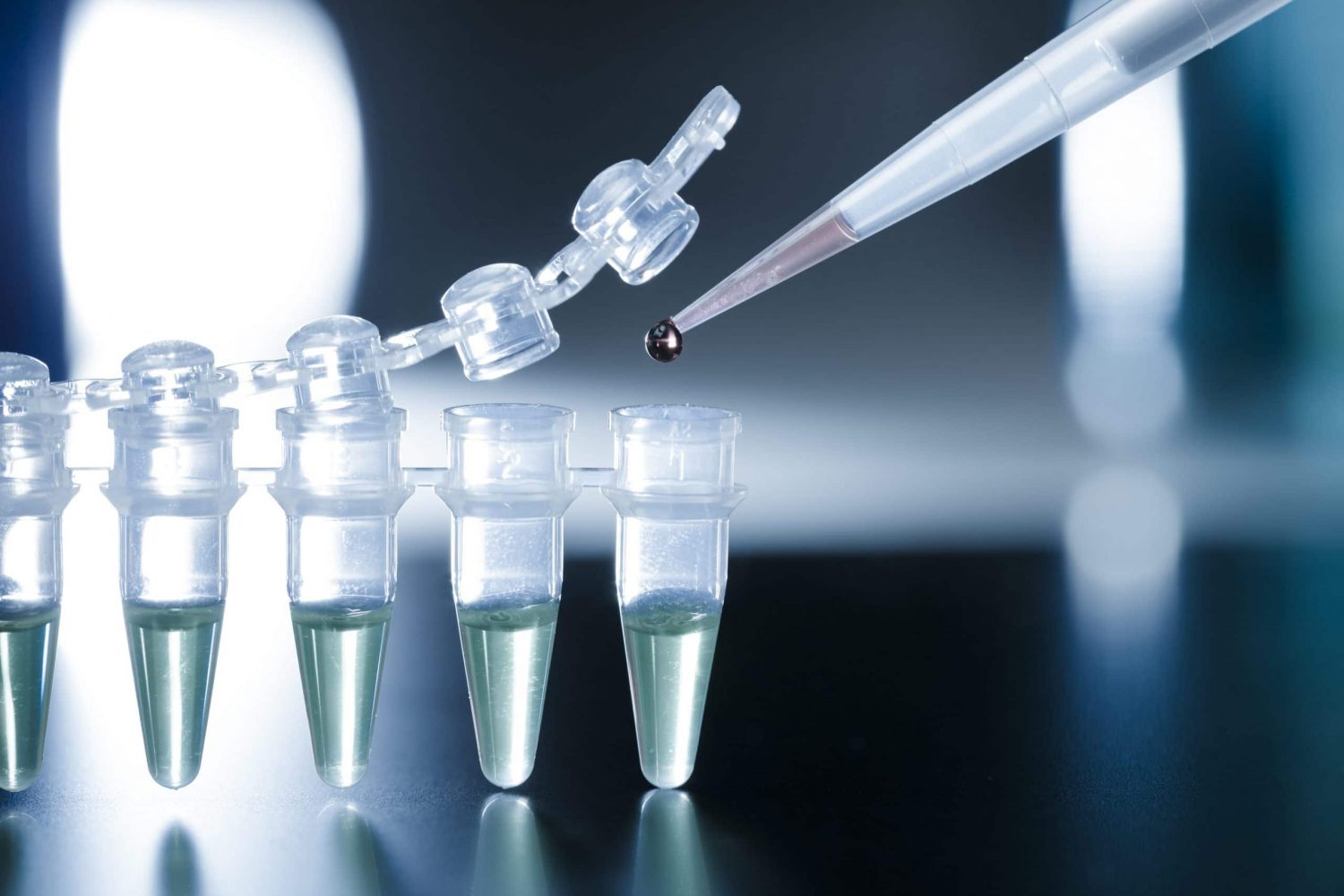 Would this work?
SEQUENCING RESULTS ARE BACK:
GAGATACCTACAGCGTGAGCTATGAGAAAGCGCCACGCTTCCCGAAGGGAGAAAGGCGGACAGGTATCCG
GTAAGCGGCAGGGTCGGAACAGGAGAGCGCACGAGGGAGCTTCCAGGGGGAAACGCCTGGTATCTTTATA
GTCCTGTCGGGTTTCGCCACCTCTGACTTGAGCGTCGATTTTTGTGATGCTCGTCAGGGGGGCGGAGCCTATGGAAAAACGCCAGCAACGCGGCCTTTTTACGGTTCCTGGCCTTTTGCTGGCCTTTTGCTCACATGTTCTTTCCTGCGTTATCCCCTGATTCTGTGGATAACCGTATTACCGCCTTTGAGTGAGCTGATACCGCTCGCCGCAGCCGAACGACCGAGCGCAGCGAGTCAGTGAGCGAGGAAGCGGAAGAGCGCCCAATACGCAAACCGCCTCTCCCCGCGCGTTGGCCGATTCATTAATGCAGCTGGCACGACAGGTTTCCCGACTGGAAAGCGGGCAGTGAGCGCAACGCAATTAATGTGAGTTAGCTCACTCATTAGGCACCCCAGGCTTTACACTTTATGCTTCCGGCTCGTATGTTGTGTGGAATTGTGAGCGGATAACAATTTCACACAGGAAACAGCTATGACCATGATTACGCCAAGCTTGCATGCCTGCAGGTCGACTCTAGAGGATCCATGATGGAACAAGTCTGCGACGTTTTCGATATTTATGCCATATGTGCATGTTGTAAGGTTGAAAGCAAAAATGAGGGGAAAAAAAATGAGGTTTTTAATAACTACACATTTAGAGGTCTAGGAAATAAAGGAGTATTACCATGGAAATGTAATTCCCTAGATATGAAATATTTTTGTGCAGTTACAACATATGTGAATGAATCAAAATATGAAAAATTGAAATATAAGAGATGTAAATATTTAAACAAAGAAACTGTGGATAATGTAAATGATATGCCTAATTCTAAAAAATTACAAAATGTTGTAGTTATGGGAAGAACAAGCTGGGAAAGCATTCCAAAAAAATTTAAACCTTTAAGCAATAGGGATCCCCGGGTACCGAGCTCGAATTCACTGGCCGTCGTTTTACAACGTCGTGACTGGGAAAACCCTGGCGTTACCCAACTTAATCGCCTTGCAGCACATCCCCCTTTCGCCAGCTGGCGTAATAGCGAAGAGGCCCGCACCGATCGCCCTTCCCAACAGTTGCGCAGCCTGAATGGCGAATGGCGCCTGATGCGGTATTTTCTCCTTACGCATCTGTGCGGTATTTCACACCGCATATGGTGCACTCTCAGTACAATCTGCTCTGATGCCGCATAGTTAAGCCAGCCCCGACACCCGCCAACACCCGCTGACGCGCCC
Let’s find out:
https://blast.ncbi.nlm.nih.gov/Blast.cgi
What can you tell?
How helpful was that then?
Ah well, laziness doesn’t pay off… but you don’t give up. 
How can you find out what part of the sequence corresponds to your insert?
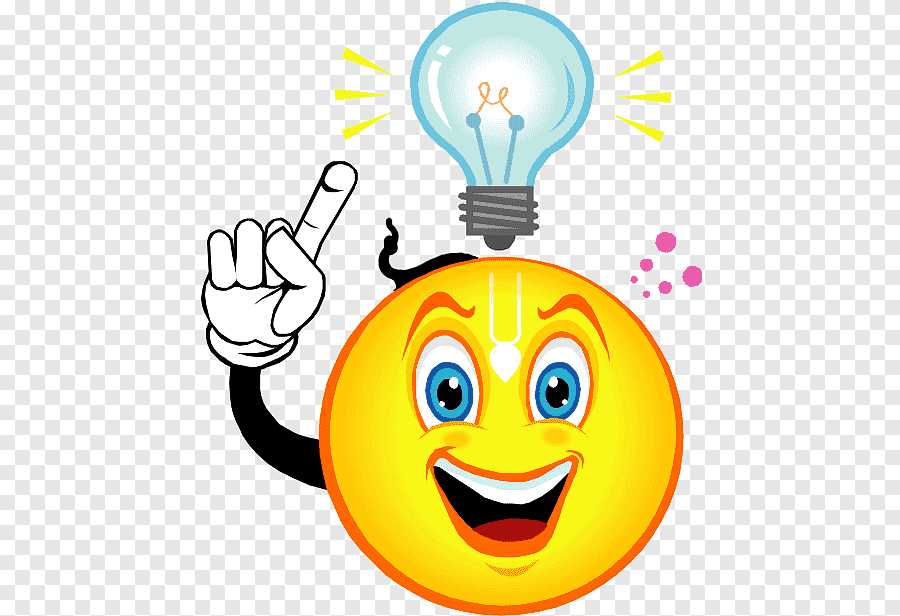 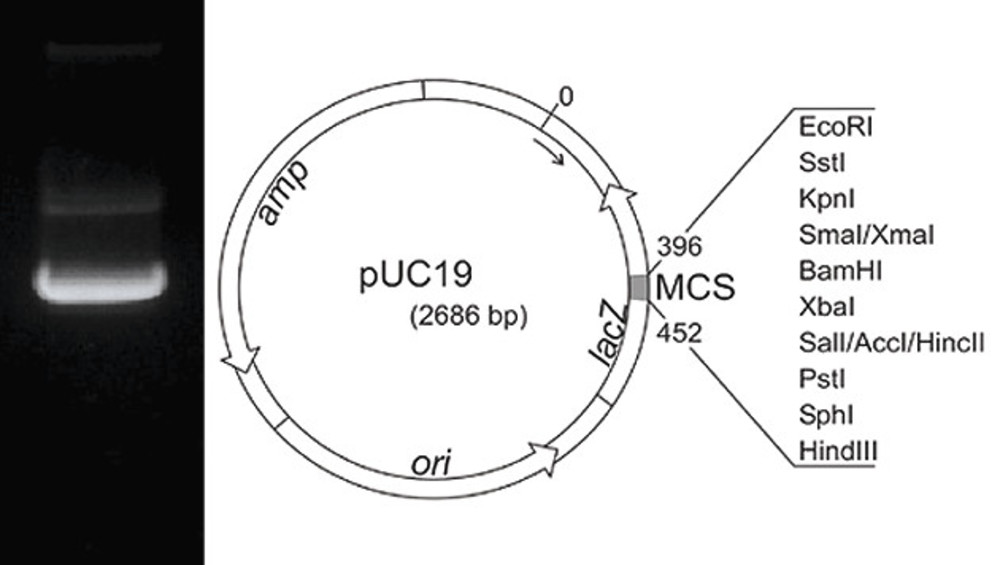 Let’s try this:
http://heimanlab.com/cut2.html
What is the insert?
GAGATACCTACAGCGTGAGCTATGAGAAAGCGCCACGCTTCCCGAAGGGAGAAAGGCGGACAGGTATCCGGTAAGCGGCAGGGTCGGAACAGGAGAGCGCACGAGGGAGCTTCCAGGGGGAAACGCCTGGTATCTTTATAGTCCTGTCGGGTTTCGCCACCTCTGACTTGAGCGTCGATTTTTGTGATGCTCGTCAGGGGGGCGGAGCCTATGGAAAAACGCCAGCAACGCGGCCTTTTTACGGTTCCTGGCCTTTTGCTGGCCTTTTGCTCACATGTTCTTTCCTGCGTTATCCCCTGATTCTGTGGATAACCGTATTACCGCCTTTGAGTGAGCTGATACCGCTCGCCGCAGCCGAACGACCGAGCGCAGCGAGTCAGTGAGCGAGGAAGCGGAAGAGCGCCCAATACGCAAACCGCCTCTCCCCGCGCGTTGGCCGATTCATTAATGCAGCTGGCACGACAGGTTTCCCGACTGGAAAGCGGGCAGTGAGCGCAACGCAATTAATGTGAGTTAGCTCACTCATTAGGCACCCCAGGCTTTACACTTTATGCTTCCGGCTCGTATGTTGTGTGGAATTGTGAGCGGATAACAATTTCACACAGGAAACAGCTATGACCATGATTACGCCAAGCTTGCATGCCTGCAGGTCGACTCTAGAGGATCCATGATGGAACAAGTCTGCGACGTTTTCGATATTTATGCCATATGTGCATGTTGTAAGGTTGAAAGCAAAAATGAGGGGAAAAAAAATGAGGTTTTTAATAACTACACATTTAGAGGTCTAGGAAATAAAGGAGTATTACCATGGAAATGTAATTCCCTAGATATGAAATATTTTTGTGCAGTTACAACATATGTGAATGAATCAAAATATGAAAAATTGAAATATAAGAGATGTAAATATTTAAACAAAGAAACTGTGGATAATGTAAATGATATGCCTAATTCTAAAAAATTACAAAATGTTGTAGTTATGGGAAGAACAAGCTGGGAAAGCATTCCAAAAAAATTTAAACCTTTAAGCAATAGGGATCCCCGGGTACCGAGCTCGAATTCACTGGCCGTCGTTTTACAACGTCGTGACTGGGAAAACCCTGGCGTTACCCAACTTAATCGCCTTGCAGCACATCCCCCTTTCGCCAGCTGGCGTAATAGCGAAGAGGCCCGCACCGATCGCCCTTCCCAACAGTTGCGCAGCCTGAATGGCGAATGGCGCCTGATGCGGTATTTTCTCCTTACGCATCTGTGCGGTATTTCACACCGCATATGGTGCACTCTCAGTACAATCTGCTCTGATGCCGCATAGTTAAGCCAGCCCCGACACCCGCCAACACCCGCTGACGCGCCC
So how about blasting again?

What is the gene?

What organism is it from?

What does it do?
Try: https://www.ncbi.nlm.nih.gov/

Anyway, this is a tube to keep!
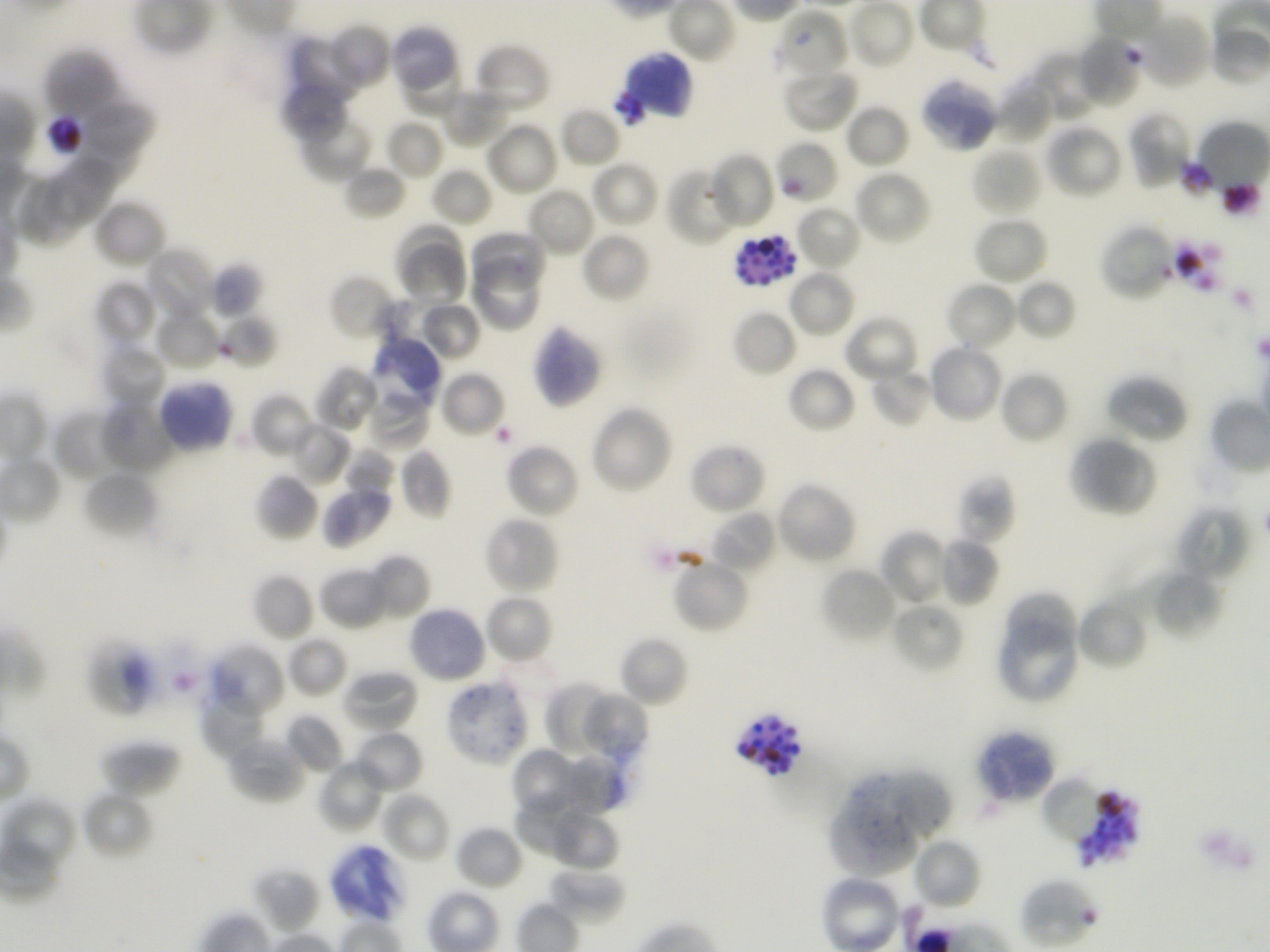 PART 2
A friend from the next lab comes to you with a question: we have a patient in the hospital with high recurrent fevers. We’ve done a smear and this is what we got:
Yes, it is malaria but we put the patient on treatment with Pyrimethamine and there is no improvement 
and we are getting quite worried about them.
Can you help?
As you just recovered your sequence of the DHFR gene, maybe you can, so you ask your friend to provide a 
blood sample from the patient.
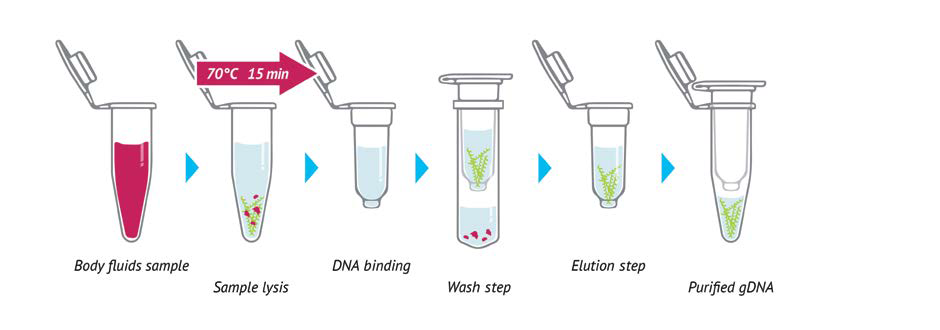 From this you extract total DNA
What does it contain?
 What can you do with it?
You remember that you found this plasmid with a Palsmodium falciparum sequence in it
Could this be useful?
Worth a try
With the sequence in your plasmid you can design primers
This software can help: https://www.primer3plus.com/
PCR
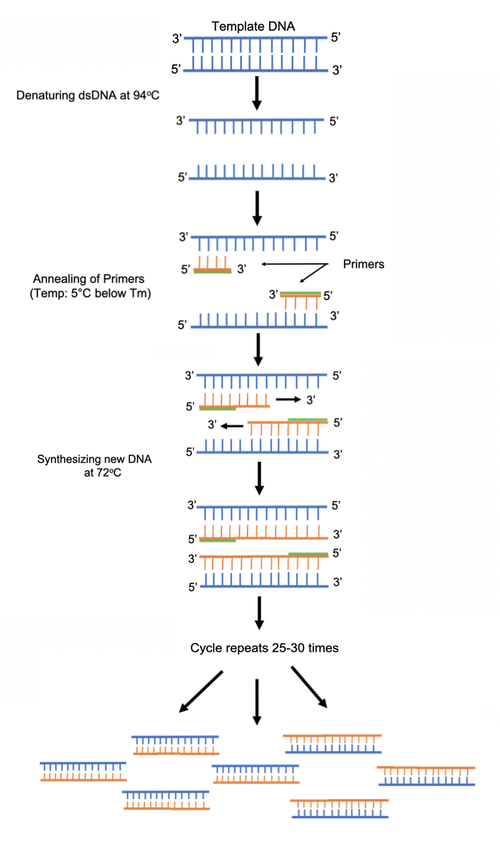 SEQUENCE
THE SEQUENCE COMES BACK
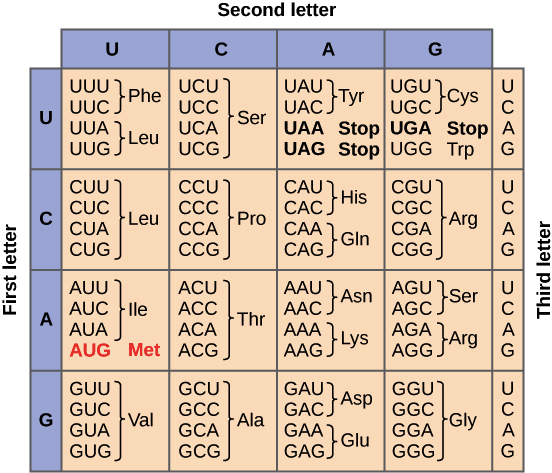 ATGATGGAACAAGTCTGCGACGTTTTCGATATTTATGCCATATGTGCATGTTGTAAGGTTGAAAGCAAAAATGAGGGGAAAAAAAATGAGGTTTTTAATAACTACACATTTAGAGGTCTAGGAAATAAAGGAGTATTACCATGGAAATGTAATTCCCTAGATATGAAATATTTTTGTGCAGTTACAACATATGTGAATGAATCAAAATATGAAAAATTGAAATATAAGAGATGTAAATATTTAAACAAAGAAACTGTGGATAATGTAAATGATATGCCTAATTCTAAAAAATTACAAAATGTTGTAGTTATGGGAAGAACAAACTGGGAAAGCATTCCAAAAAAATTTAAACCTTTAAGCAATAG
By now you should know what to do with it right?

BLAST!
What is the finding?

What does the protein look like?
Try this: https://web.expasy.org/translate/

Blast the translation
What is the recommendation to your friend?